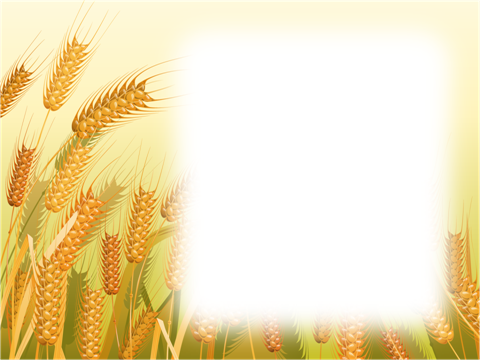 «Как хлеб к нам пришел?»
Презентацию приготовила:
Воспитатель МБДОУ №44 «Соловушка»
Шевцова И.Н.
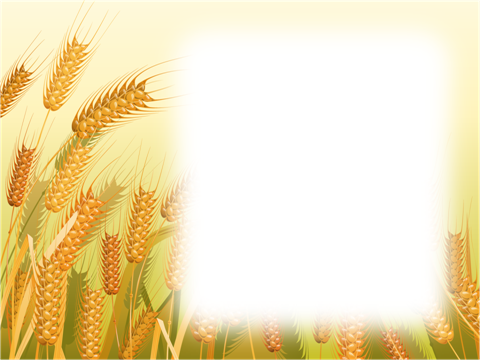 Цель: формирование знаний детей, старшего дошкольного возраста, о хлебе.

Задачи: 
Воспитывать уважительное отношение к хлебу;
Сформировать систему знаний о производстве хлеба;
Познакомить с профессиями людей занятых в производстве хлеба.
Пшеница
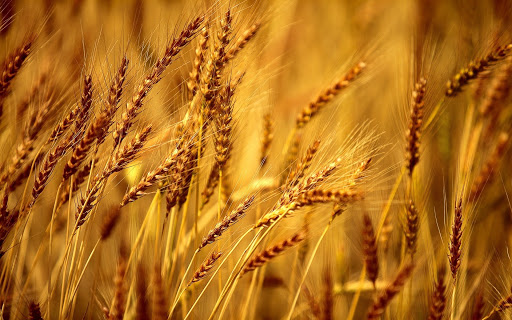 В каждом зёрнышке пшеницыЛетом и зимой,Сила солнышка хранитсяИ земли родной.И расти под небом светлым,Строен и высок,Словно Родина бессмертный,Хлебный колосок.(Орлов В.)
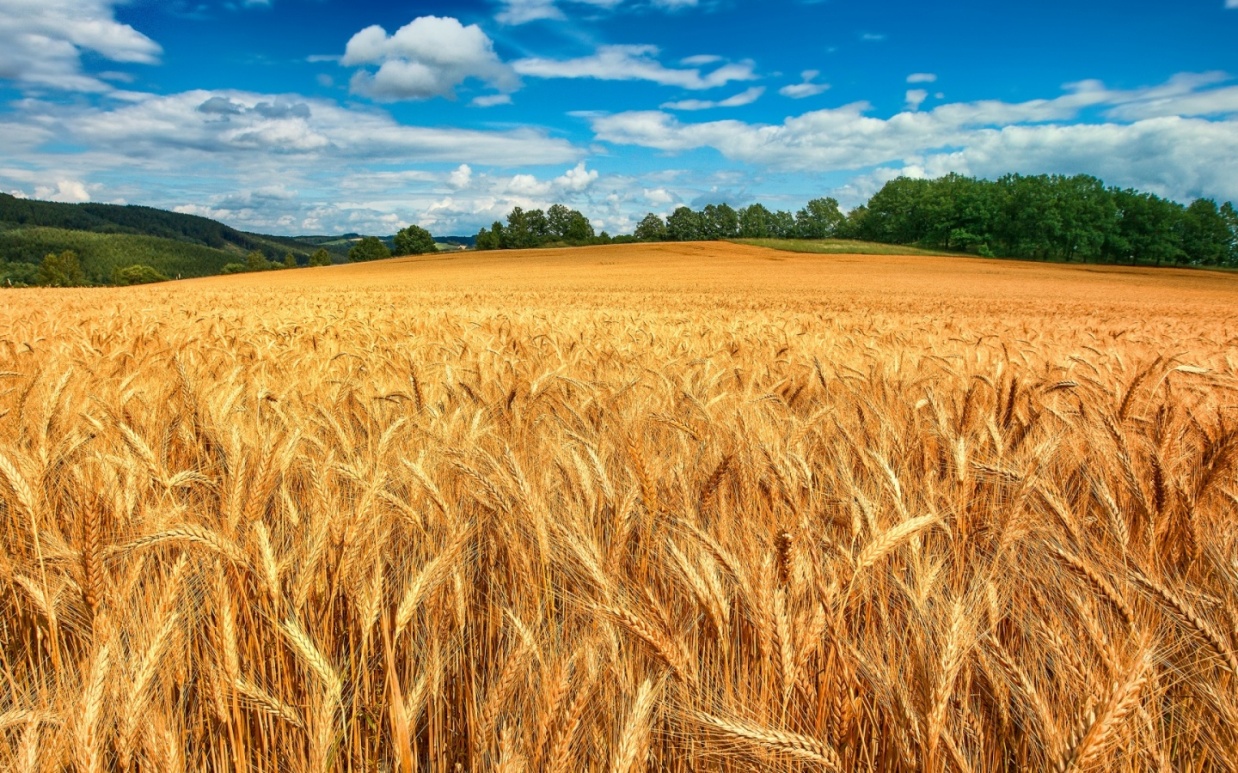 Комбайн
Харитонов Игорь
Золотистым колосом пшеницаНаклонилась, спелая, к земле.Ей теперь никак не распрямиться,Жатва начинается в селе.Разбивая колос в молотилке,От соломы отделит зерно,Старенький комбайн, что ходит тихоПо полям уже давным давно.Не поспеть за новыми конечно,Ведь у них и сила есть, и мощь.Но он всё молотит безупречно,Если вдруг не помешает дождь.Столько лет на чернозёмной нивеОтработал он в жару, в пыли.Каждый год комбайны выходили,В поле, словно в море - корабли.Помню я, тогда ещё мальчишка,Через поле, на другой конец,Прибегал, едва комбайны слышал.На одном работал мой отец.
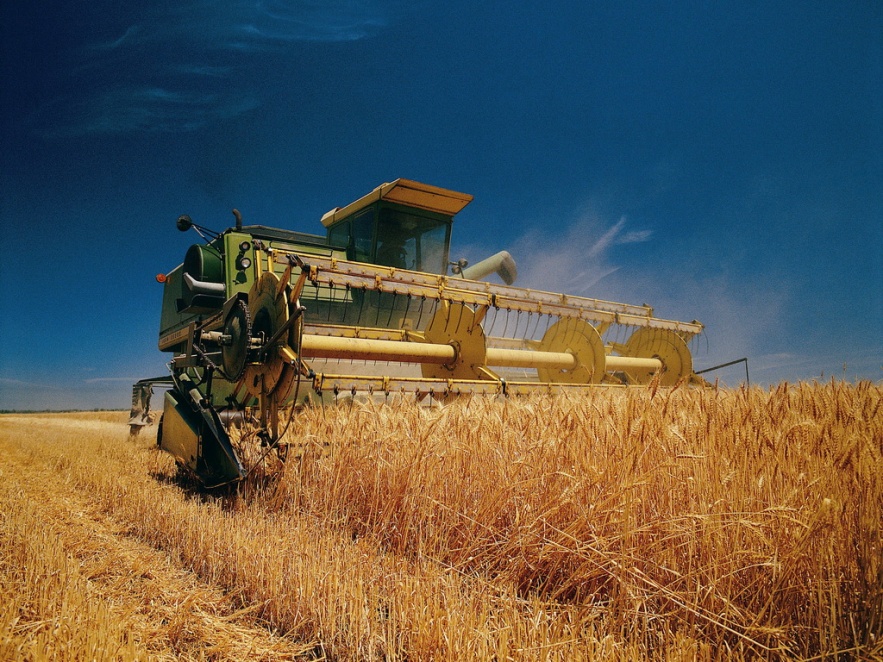 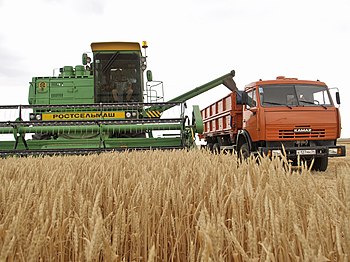 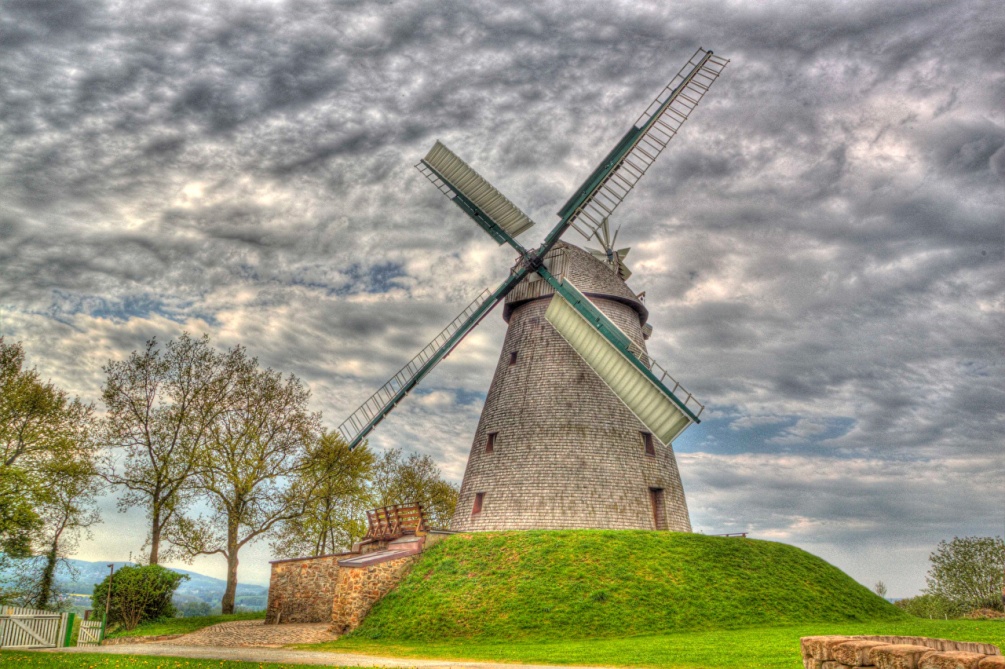 Мельница
Вот летит под горку прутик,Вот качается трава.Ветер, ветер крылья крутит,Крылья движут жернова.Встанем, встанем утром ранним,Поглядим скорей в окно:На возах везут крестьянеК нам на мельницу зерно.Ветер дуть не ленится,Трудится, не спит.Мелет, мелет мельница,Крыльями скрипит.
А. Введенский
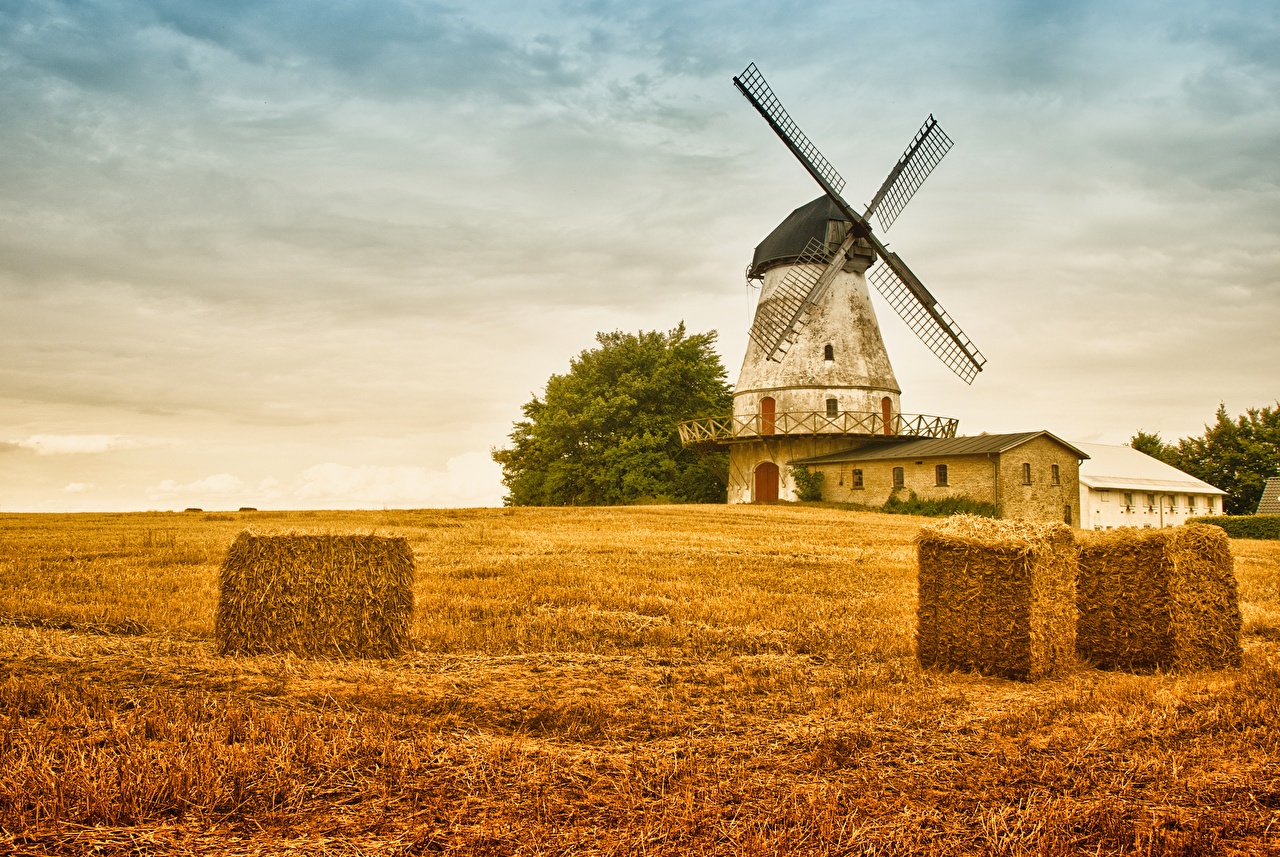 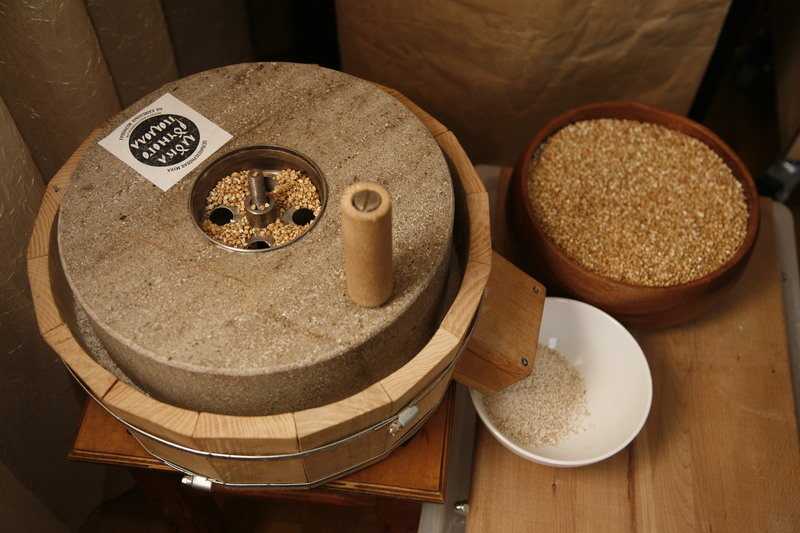 Мельница 
для приготовления муки в домашних условиях
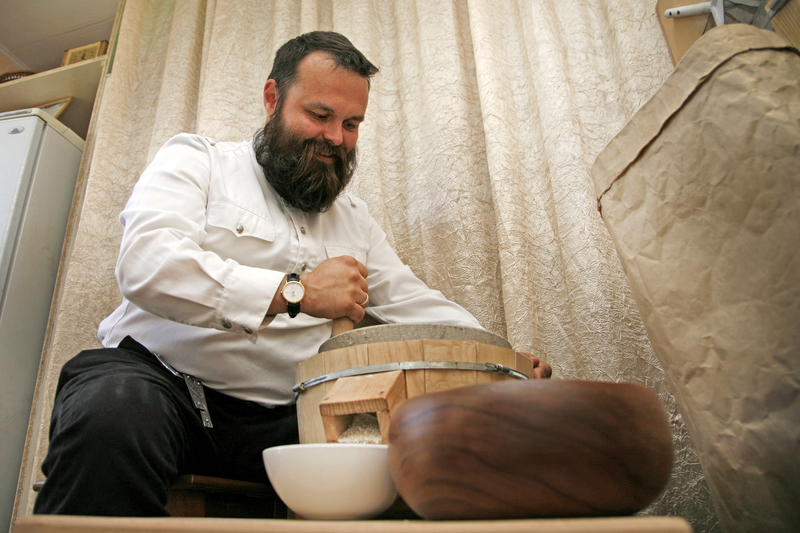 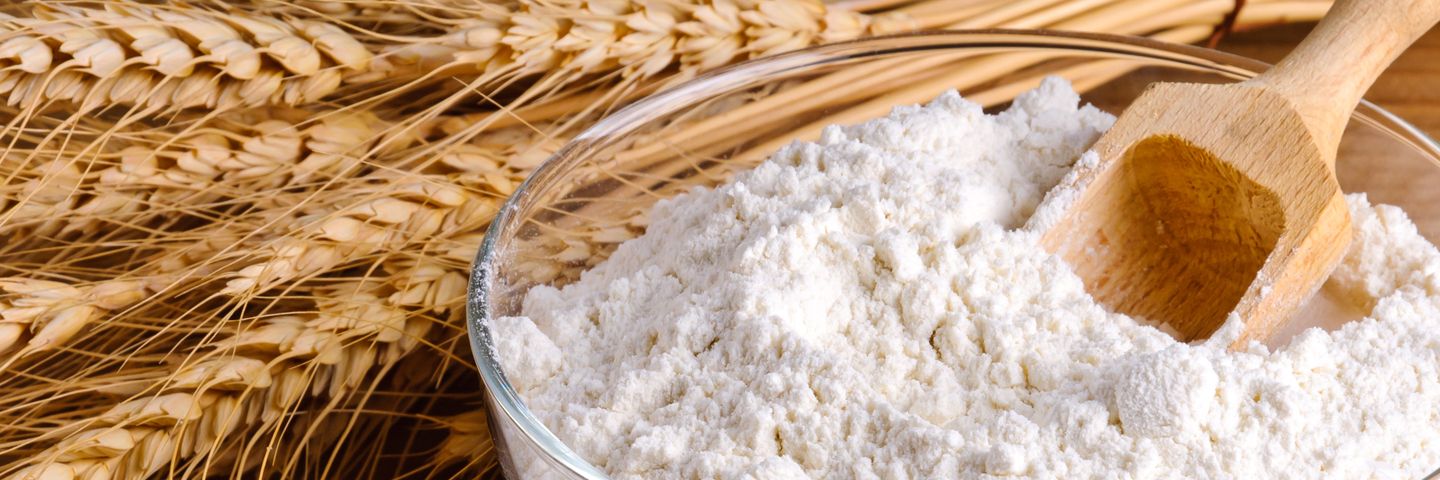 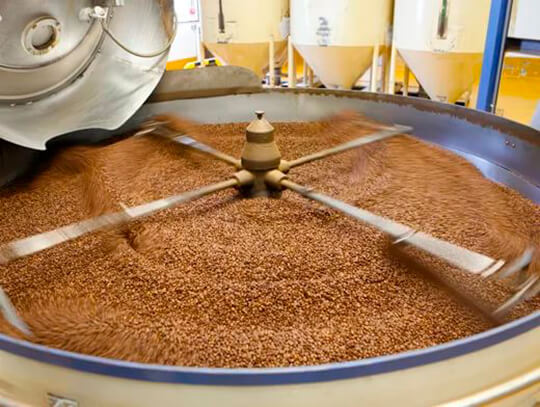 Современное мельничное производство
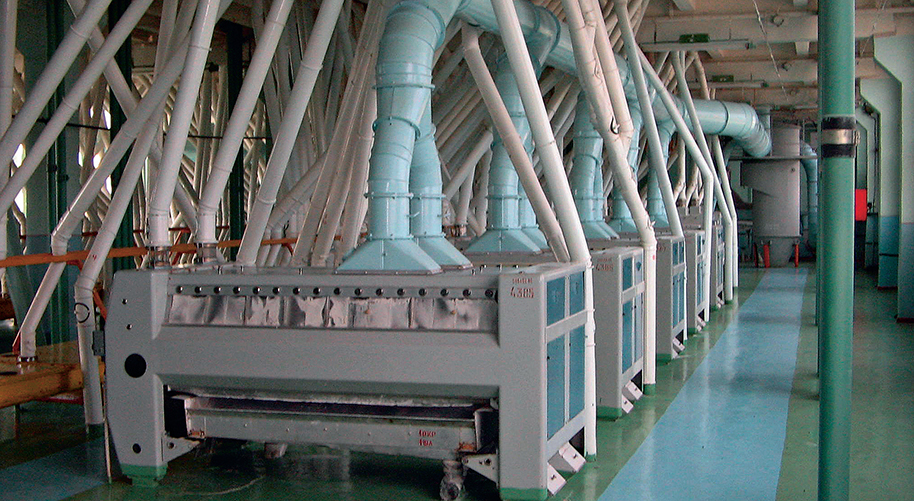 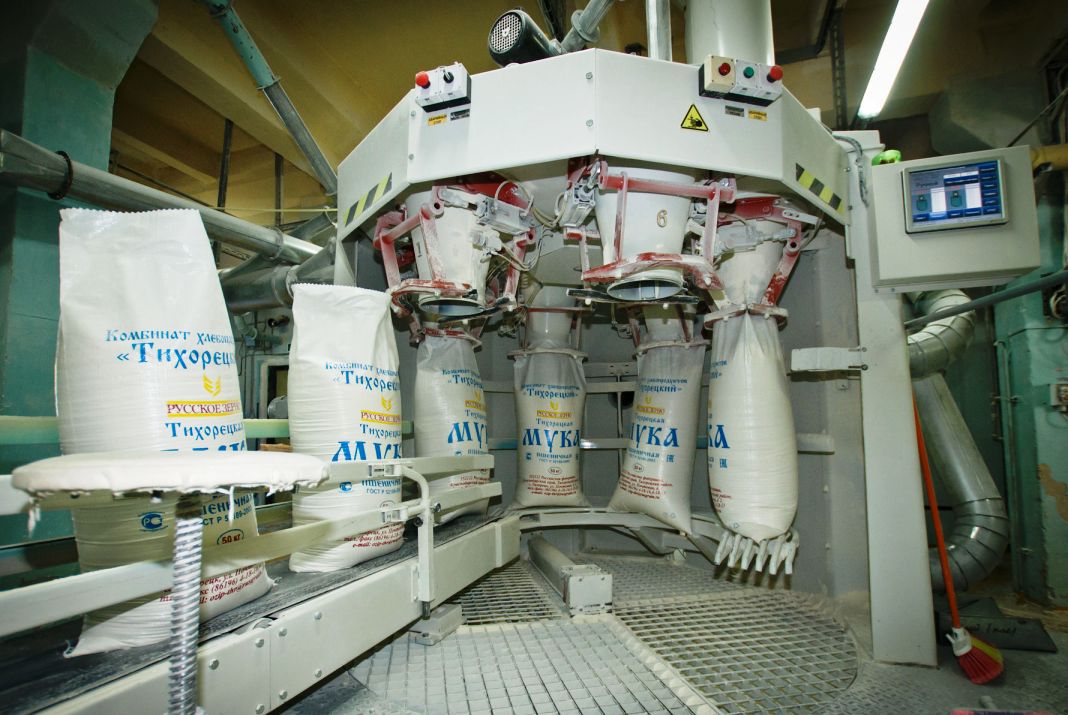 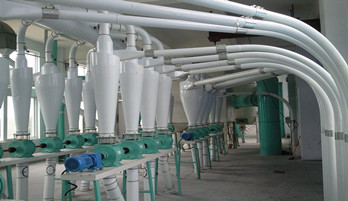 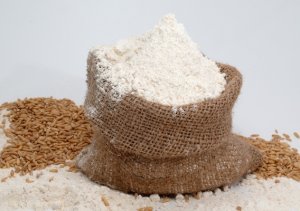 Мука
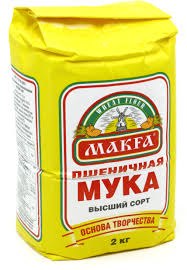 Сыплется мука 
Через край мешка. Станет тестом-
В квашне тесно.  
 Поставишь в печь, Пироги печь, 
Запах таков- 
Сыт без пирогов. 
А кусочек проглотишь - Ещё захочешь. В.Степанов
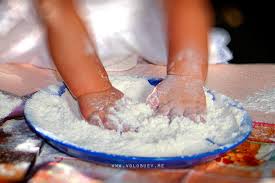 Побываем на пекарне
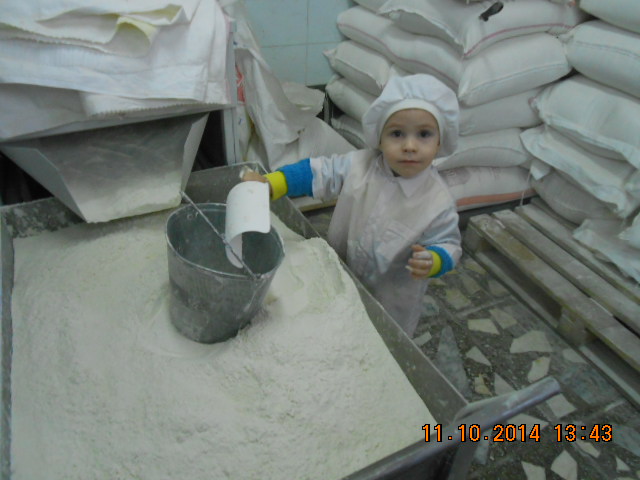 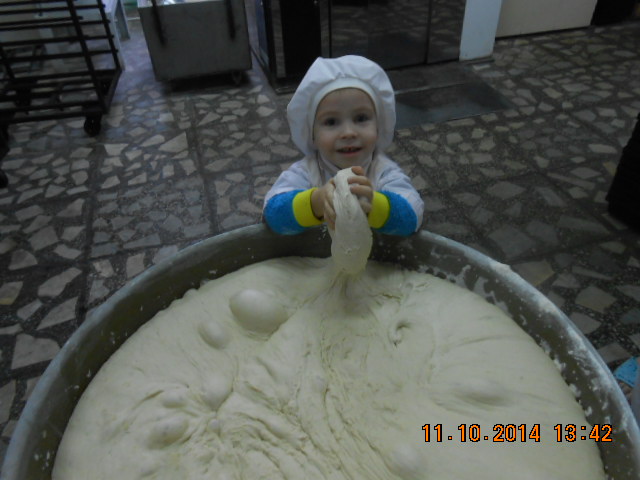 Напеку вам, друзья, пирожков.
Брызги радости брошу я в тесто,
Подолью аромата цветов,
Чтобы выпечка пахла чудесно.
 
Покрошу много ласковых слов,
Приплюсую улыбку, терпенье. 
И добавлю в опару любовь,
И еще хоть немного везенья.
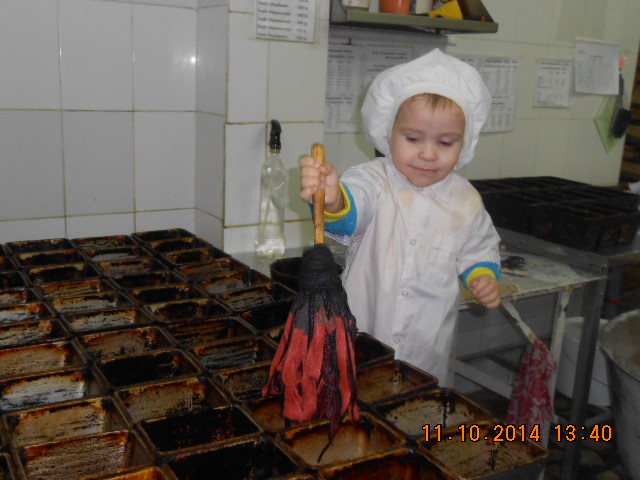 Долгий путь Хлеба – с поля к нам на стол!
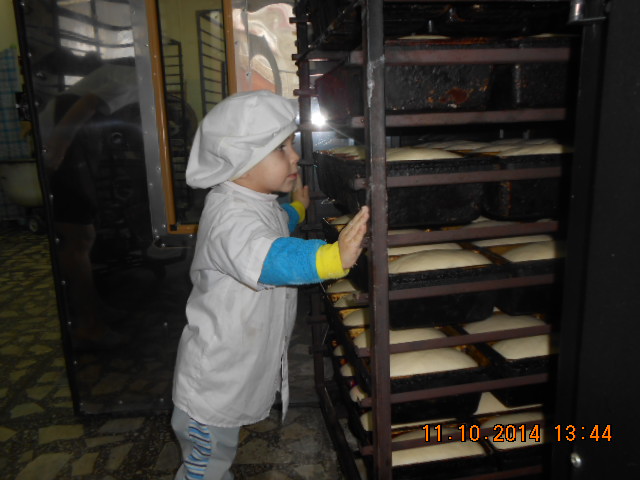 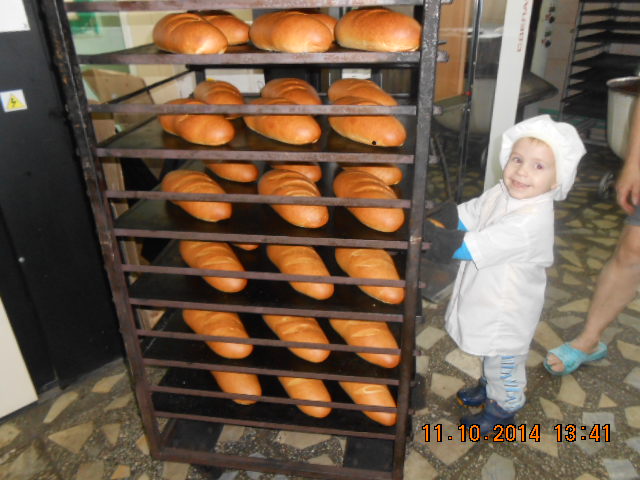 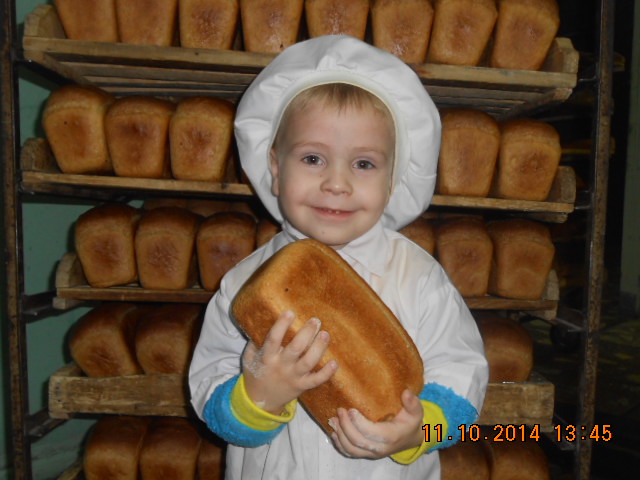 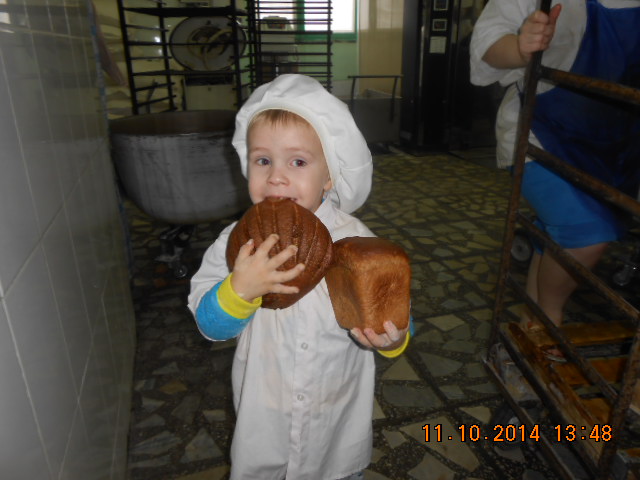 Хлеб ржаной, батоны, булкиНе добудешь на прогулке.Люди хлеб в полях лелеют,Сил для хлеба не жалеют.